Big Game Rule Changes
The Division is recommending changes to firearms restrictions to align with state statute

The Division is also recommending lowering the bullet weight requirements for muzzleloaders for deer and pronghorn
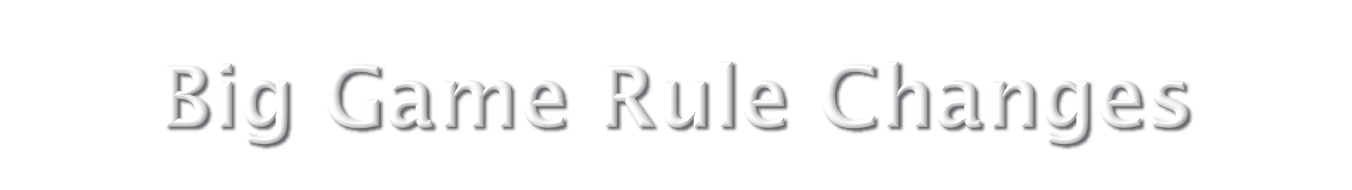 We recommend removing the temporary game preserve section from the rule for limited entry big game hunts
We recommend allowing the possession of a handgun in a vehicle in accordance with state statute while spotlighting
Big Game Rule Changes
We recommend allowing archery and muzzleloader hunters to carry a handgun in the field
In the field does not include a hunters camp or enclosed vehicle
Clarifies that archers and muzzleloaders must use legal archery equipment and legal muzzleloaders to take protected wildlife
Big Game Rule Changes
We recommend Lowering the bullet weight restrictions for muzzleloaders from .50 caliber to .45 caliber for hunting deer and pronghorn 

We recommend including language that clarifies that laser range finding scopes are legal
[Speaker Notes: Gary Cook researched ballistic studies and found that the 45 caliber muzzleloader with a round ball of 130 grains or a sabot bullet of 170 grains and black powder generates the same or greater energy at the muzzle as our minimum requirement for handguns.]